Система логопедической работы в условиях смешанного и дистанционного обучения.
Директор МАОУ лицей №9 «Лидер» Осетрова И.Г. Координатор инклюзивного обучения Юкина Т.Л.  Учитель – логопед   Брежнева С. Н.
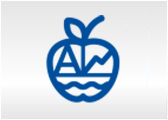 Цель:
Рекомендации при использовании дистанционных технологий
Структура логопедического онлайн занятия
Флажок 
   Я в руке - флажок держу Четыре пальца (указательный, средний, безымянный  и мизинец) вместе большой опущен вниз. Тыльная сторона ладони к себе.
Структура логопедического онлайн занятия
Структура логопедического онлайн занятия
ФИЗМИНУТКА
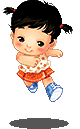 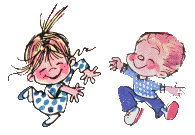 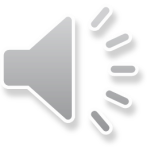 Структура логопедического онлайн занятия
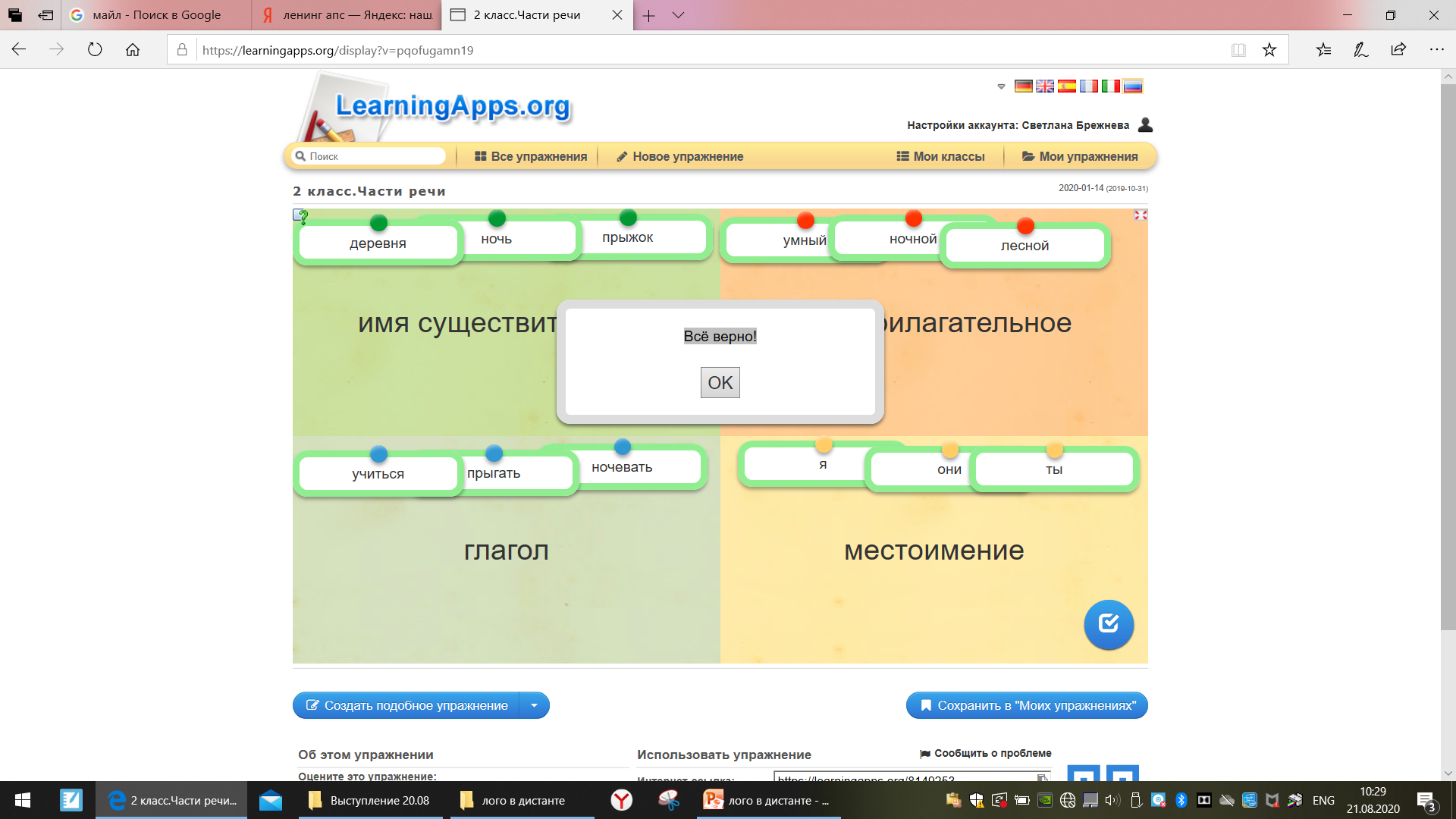 Положительные эффекты
Положительные эффекты